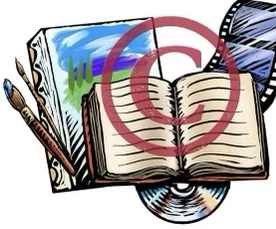 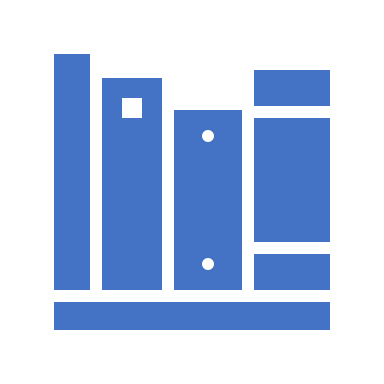 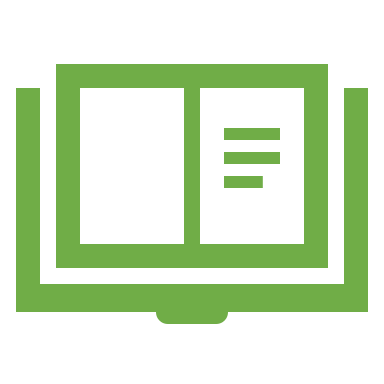 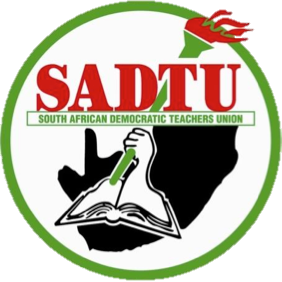 SADTU COPYRIGHT PRESENTATION
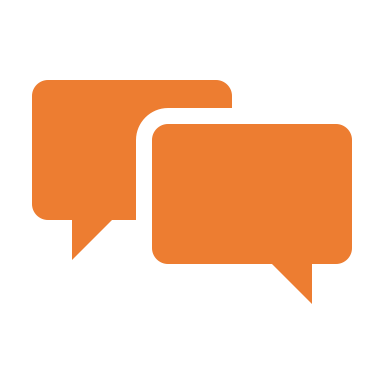 To the NCOP Parliamentary Hearing
Tuesday 21 , February 2023
[Speaker Notes: Honourable Chairperson of the NCOP and honourable members, our colleagues in the struggle for the transformation of our society.

We appreciate the time afforded to us and our partners who are in support of the CAB]
Introduction
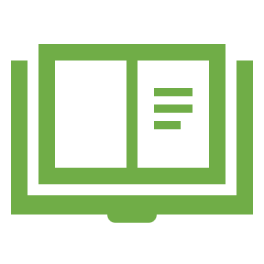 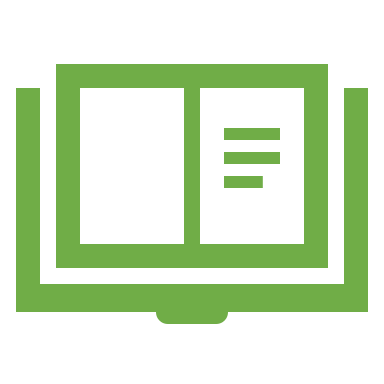 SADTU represents approximately 264 000 teachers and education support personnel, and we are also affiliated to Education International, a global trade union with approximately 32.8 million members across the globe.
In pursuing free, quality and inclusive education for all, we are guided by both national and international instruments, i.e. Article 26 of Universal Declaration of Human Rights, and the Bill of Rights (Chapter 2 of the Constitution). These instruments declare education as human right
We see ourselves as revolutionary professionals whose fundamental task remains the total socio-economic emancipation of our people utilising the classroom as an effective site of struggle 
In line with socio-economic emancipation, we pursuing free, quality and inclusive education in that all children are able to realise their potential to participate in the economic mainstream of the country to overcome poverty
[Speaker Notes: When conducting research, it is easy to go to one source: Wikipedia.  However, you need to include a variety of sources in your research. Consider the following sources: 
Who can I interview to get more information on the topic?
Is the topic current and will it be relevant to my audience?
What articles, blogs, and magazines may have something related to my topic?
Is there a YouTube video on the topic? If so, what is it about?
What images can I find related to the topic?]
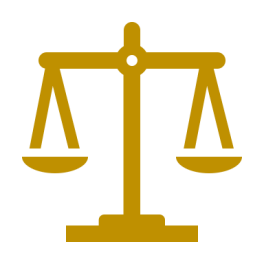 Current Copyright Law
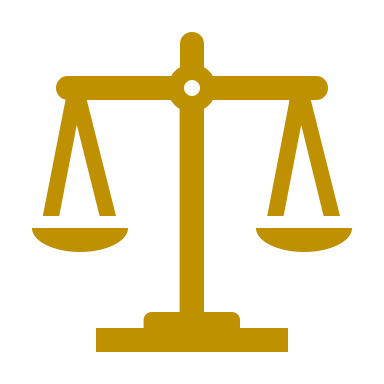 We note that the current copyright law:
Is deeply rooted in apartheid education system
It fails to address the daily needs of our teachers, learners and librarians by imposing unnecessary restrictions on access to teaching and learning materials
It also prohibits the conversion of teaching and learning materials into accessible formats for teachers or learners who are blind or visually impaired, thus putting them at a serious disadvantage to those who are sighted
It perpetuates discrimination and lack of dignity in our educational system, contrary to the spirit of our Bill of Rights and other related international instruments
[Speaker Notes: Once you find your sources, you will want to evaluate your sources using the following questions: 

Author: 
Who is the author?
Why should I believe what he or she has to say on the topic?
Is the author seen as an expert on the topic? How do you know?

Current: 
How current is the information in the source?
When was the source published?
Is the information out-of-date?

Accuracy: 
Is the content accurate?
Is the information presented objectively?  Do they share the pros and cons?]
Copyright Amendment Bill
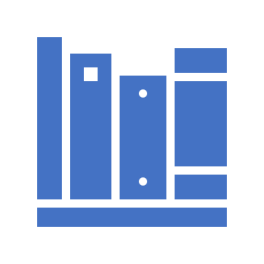 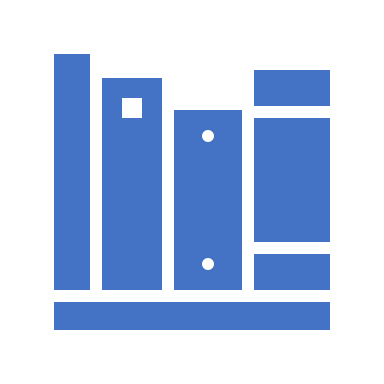 We fully support the CAB because we believe that:
It is aligned to our Bill of Rights and is the key to turning our backs on the past, dismantling the statutes of apartheid copyright legislation, and fast-tracking access to teaching and learning materials
It enhances access to and sharing of teaching and learning materials for face-to-face and blended and online learning, including distance learning, training and lifelong learning
It brings about access to quality teaching and learning materials to realise and achieve knowledge contribution without borders
It promotes conversion of teaching and learning materials into accessible formats for teachers or learners who are blind or visually impaired to realise their potential
[Speaker Notes: After consulting a variety of sources, you will need to narrow your topic.  For example, the topic of internet safety is huge, but you could narrow that topic to include internet safety in regards to social media apps that teenagers are using heavily.  A topic like that is more specific and will be relevant to your peers.  Some questions to think about to help you narrow your topic: 
What topics of the research interest me the most?
What topics of the research will interest my audience the most?
What topics will the audience find more engaging? Shocking? Inspiring?]
SADTU Technical Inputs on the Sections of the Bill
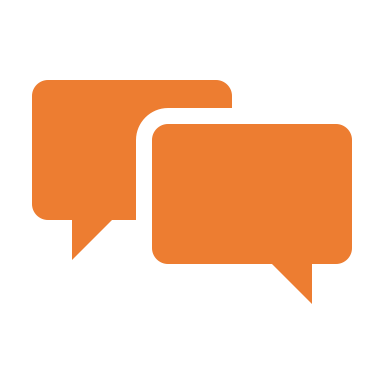 We are fully rallying behind the following provisions:

S.12B-D - these are very pertinent exceptions, in particular for education and research fraternity. They enhance access to and sharing of teaching and learning materials for face-to-face and blended and online learning, including distance learning, training and lifelong learning as well as access to research resources
S.12A – this fair use provision promotes access to information for all in the domain of 4IR which is characterised by robotics in the classroom context
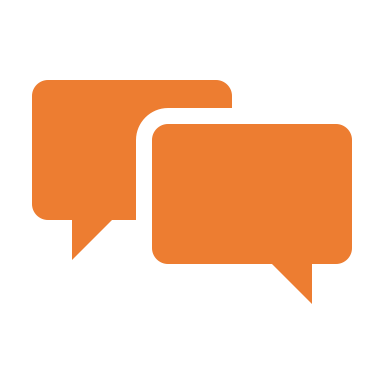 [Speaker Notes: Exceptions support suburban, poor and rural schools. Tertiary education is also well supported because libraries and persons with disabilities. 
Enhance open science, open educational resources, open data and other open content.
12A Fair Use doesn’t infringe copyright in that work.: Research, teaching, criticism or review of that work or another work. This will motivate writers to write and produce books that we so dearly need. What about archives? 
12B. (1) Copyright in a work shall not be infringed by any of the following acts:

(a) Any quotation: Provided that—
(i) the extent thereof shall not exceed the extent reasonably justified by the purpose; and
(ii) to the extent that it is practicable, the source and the name of the author, if it appears on or in the work, shall be mentioned in the quotation;

(b) any illustration in a publication, broadcast, sound or visual record for the purpose of teaching: Provided that such use shall not exceed the extent justified by the purpose: Provided further that, to the extent that it is practicable, the source and the name of the author, if it appears on or in the work, shall be mentioned in the act of teaching or in the illustration in question;

(d) the reproduction in the press or by broadcasting of a lecture, address or other work of a similar nature which is delivered in public, if such reproduction or broadcast is for information purposes: Provided that the source and the name of the author should be indicated and that the author of the lecture, address or other work so reproduced shall have the exclusive right of making a collection thereof;

12C.
Any person may make transient or incidental copies or adaptations of a work, including reformatting, where such copies or adaptations are an integral and essential part of a technical process and the purpose of those copies or adaptations is—

to enable the transmission of the work in a network between third parties by an intermediary or any other lawful use of the work; or

(b) to adapt the work to allow use on different technological devices, such as mobile devices, as long as there is no independent, economic significance to these acts.]
Change is painful but necessary. The time for CAB is now. Our economy needs this CAB for creativity and innovation
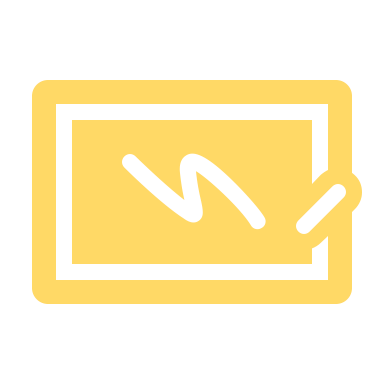 [Speaker Notes: Now, that you have narrowed your topic, you will want to organize your research in a structure that works.  There are some common organizational patterns based on the kind of research you are doing.  

Organizational Structures: 
Cause and Effect- this kind of structure is great for explaining the causes and effects of a topic
Compare and Contrast- in this pattern you highlight the similarities and differences of the topic
Explain process- this structure is great for outlining a series of steps to follow; 
Definition- if you want to make sure your audience understands what something is using illustrations, meanings, clarifying misconceptions, you may want to use this structure
Classification- a common organizational structure is grouping like topics or facts from the research together.  For instance, in the internet safety about social media apps, you may organize the research where you look at each social media app one at a time]